Matemáticas 2°A
MTRA.BRENDA LIZBETH RUGERIO CORTES.
PORCENTAJE.
Usar tablas de variación proporcional directa
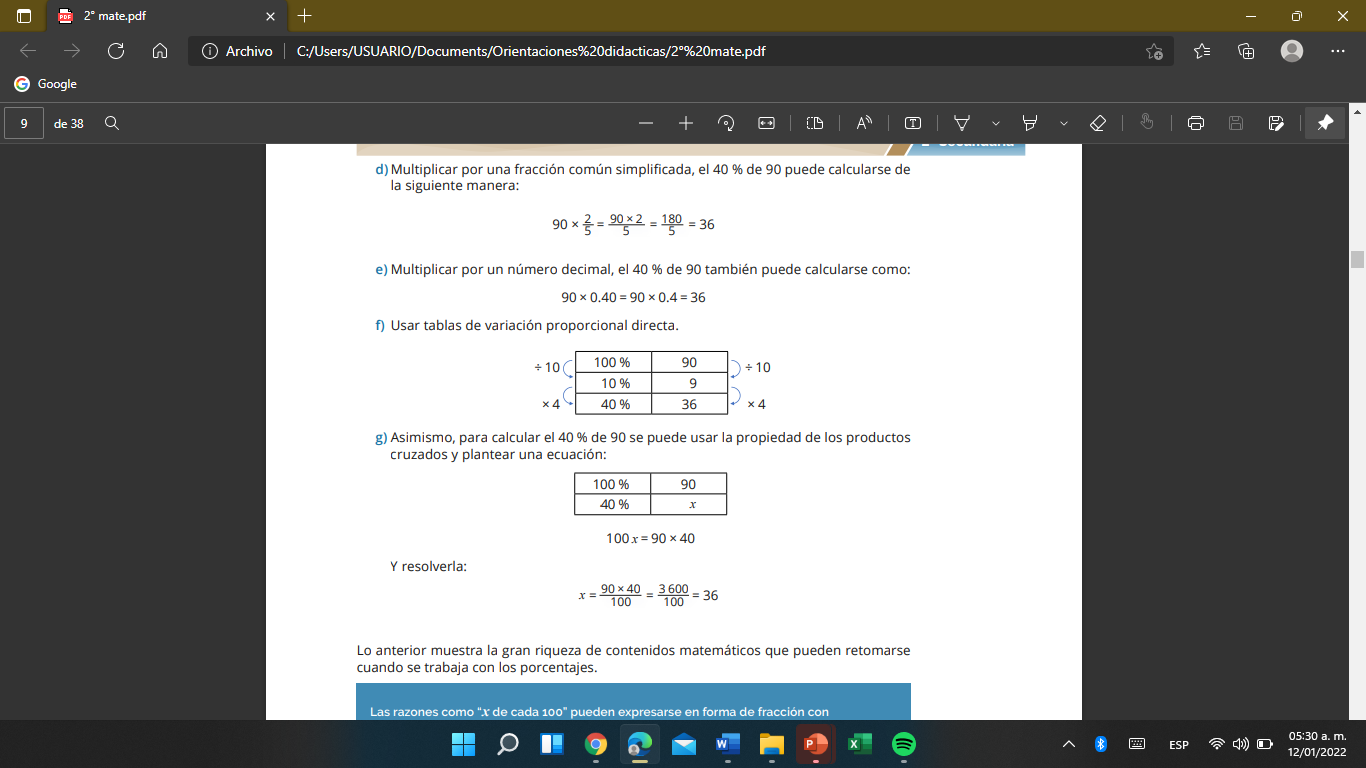 Asimismo, para calcular el 40 % de 90 se puede usar la propiedad de los productos cruzados y plantear una ecuación:
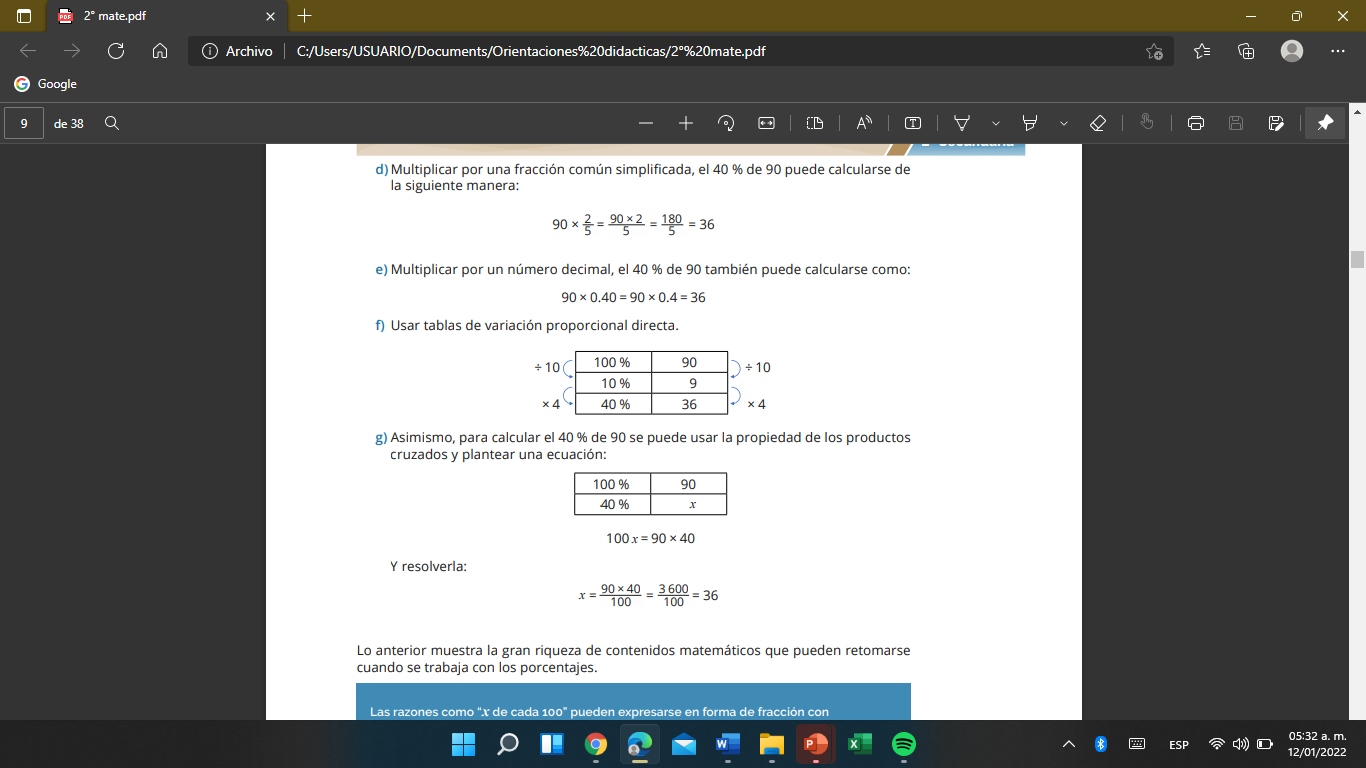 Y resolverla:
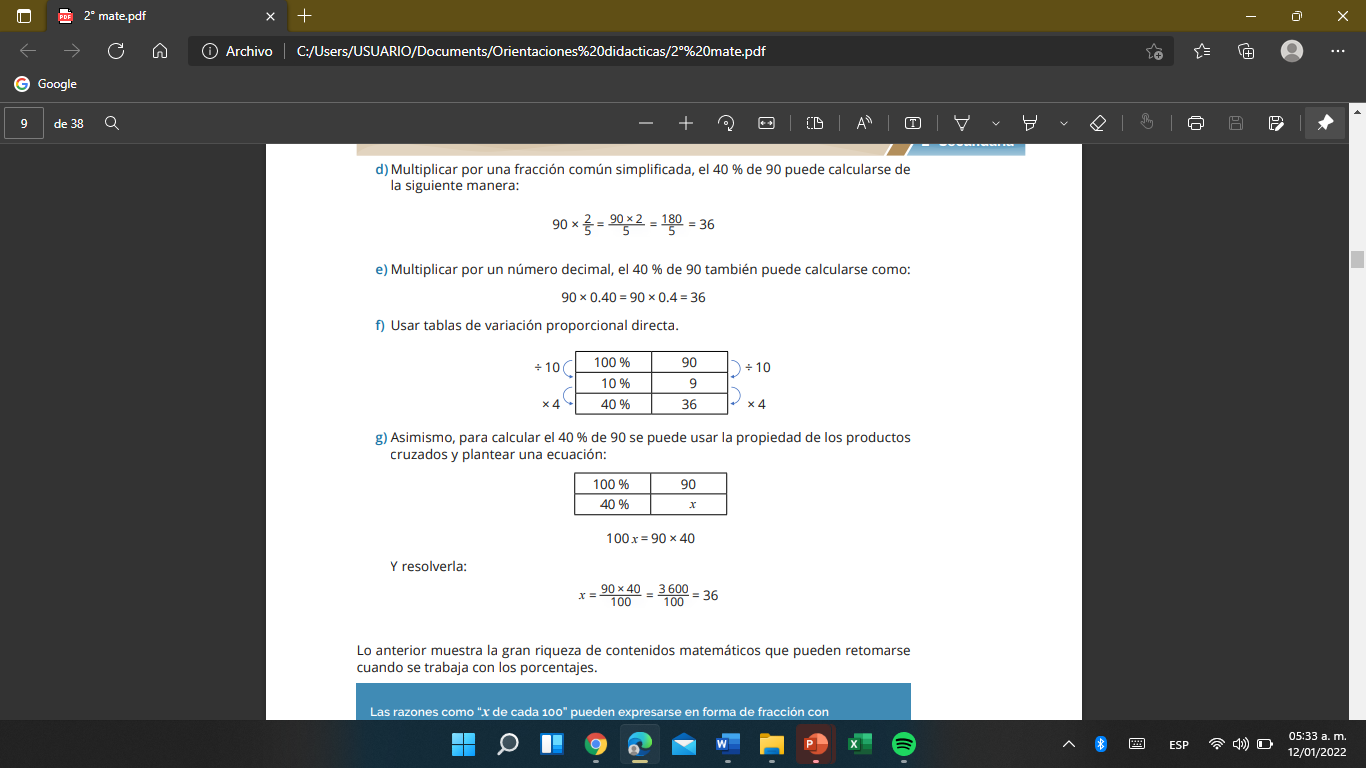